Единая государственная информационная система социального обеспечения (ЕГИССО)
Информационный стандарт для организации просветительской работы с участниками образовательных отношений

Основания, порядок и формы предоставления мер социальной защиты (поддержки) в организациях сферы образования и молодежной политики Свердловской области
в 2024 году
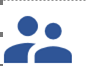 Основополагающие законы и нормативно-правовые документы, обеспечивающие предоставление мер социальной защиты
Федеральный закон от 29.12.2012 № 273-ФЗ «Об образовании в Российской Федерации»
Федеральный закон от 21.12.1996 № 159-ФЗ «О дополнительных гарантиях по социальной поддержке детей-сирот и детей, оставшихся без попечения родителей»
Федеральный закон от 24.07.1998 № 124-ФЗ «Об основных гарантиях прав ребенка в Российской Федерации»
Закон Свердловской области от 15.07.2013 № 78-ОЗ «Об образовании в Свердловской области»
Закон Свердловской области от 23.10.1995 № 28-ОЗ «О защите прав ребенка Закон Свердловской области от 03.11.2022 № 114-ОЗ «О внесении изменений в статью 33-1 Закона Свердловской области "Об образовании в Свердловской области»
Приказ Министерства образования и молодёжной политики Свердловской области от 02.08.2019 № 158-Д «Об утверждении Перечня мер социальной защиты (поддержки), предоставляемых Министерством образования и молодежной политики Свердловской области, подлежащих передаче в единую государственную информационную систему социального обеспечения» ( с изменениями от 08.08.2023 № 917-Д)
Приказ Министерства образования и молодежной политики Свердловской области от 05.12.2023 № 1365-Д «Об осуществлении государственными бюджетными и автономными образовательными учреждениями Свердловской области полномочий Министерства образования и молодежной политики Свердловской области по исполнению публичных обязательств перед физическим лицом, подлежащих исполнению в денежной форме, и финансового обеспечения их осуществления в 2024 году»
КОД МЕРЫ 0428
ВЫПЛАТА МАТЕРИАЛЬНОЙ ПОМОЩИ СТУДЕНТАМ И СЛУШАТЕЛЯМ, ОСВАИВАЮЩИМ ПРОГРАММЫ ПРОФЕССИОНАЛЬНОГО ОБУЧЕНИЯ
Нормативные основания

Постановление Правительства Свердловской области от 10.12.2014 № 1128-ПП «О материальной поддержке обучающихся в государственных профессиональных образовательных организациях Свердловской области»

Форма предоставления - денежная

Минимальный размер материальной помощи не может быть меньше размера норматива государственной академической стипендии для студентов, обучающихся по образовательным программам среднего профессионального образования

Периодичность выплаты

Единовременно
В соответствии с распорядительным актом образовательной организации, на основании заявления получателя МСЗ, не чаще 1 раза в 3 месяца
КОД МЕРЫ 0428
ВЫПЛАТА МАТЕРИАЛЬНОЙ ПОМОЩИ СТУДЕНТАМ И СЛУШАТЕЛЯМ, ОСВАИВАЮЩИМ ПРОГРАММЫ ПРОФЕССИОНАЛЬНОГО ОБУЧЕНИЯ
КОД МЕРЫ 0471
ВЫПЛАТА ПОСОБИЯ НА ПРИОБРЕТЕНИЕ УЧЕБНОЙ ЛИТЕРАТУРЫ И ПИСЬМЕННЫХ ПРИНАДЛЕЖНОСТЕЙ
Нормативные основания

Постановление Правительства Свердловской области от 18.05.2017 № 346-ПП «Об утверждении Положения о размере и порядке выплаты пособия на приобретение учебной литературы и письменных принадлежностей детям-сиротам и детям, оставшимся без попечения родителей, лицам из числа детей-сирот и детей, оставшихся без попечения родителей, лицам, потерявшим в период обучения обоих родителей или единственного родителя, обучающимся по очной форме обучения по основным профессиональным образовательным программам за счет средств областного бюджета или местных бюджетов муниципальных образований, расположенных на территории Свердловской области»

Форма предоставления - денежная

Размер выплаты: трехмесячная государственная социальная стипендия без учета районного коэффициента

Периодичность выплаты
Ежегодно
Не позднее 30 дней с начала учебного года
КОД МЕРЫ 0471
ВЫПЛАТА ПОСОБИЯ НА ПРИОБРЕТЕНИЕ УЧЕБНОЙ ЛИТЕРАТУРЫ И ПИСЬМЕННЫХ ПРИНАДЛЕЖНОСТЕЙ
ДЕНЕЖНАЯ КОМПЕНСАЦИЯ НА ПРИОБРЕТЕНИЕ КОМПЛЕКТА ОДЕЖДЫ, ОБУВИ, МЯГКОГО ИНВЕНТАРЯ ДЛЯ ВЫПУСКНИКОВ
КОД МЕРЫ 0475
Нормативные основания



Постановление Правительства Свердловской области от 05.07.2017 № 476-ПП «Об утверждении норм, по которым осуществляется полное государственное обеспечение обучающихся, в том числе обеспечение питанием, одеждой, обувью, жестким и мягким инвентарем, за счет средств областного бюджета или бюджетов муниципальных образований, расположенных на территории Свердловской области, размеров денежных компенсаций, а также единовременного пособия выпускникам»
Постановление Правительства Свердловской области от 30 марта 2023 г. N 221-ПП «О внесении изменений в постановление Правительства Свердловской области от 05.07.2017 N 476-ПП "Об утверждении норм, по которым осуществляется полное государственное обеспечение обучающихся, в том числе обеспечение питанием, одеждой, обувью, жестким и мягким инвентарем, за счет средств областного бюджета или бюджетов муниципальных образований, расположенных на территории Свердловской области, размеров денежных компенсаций, а также единовременного пособия выпускникам»

Форма предоставления - денежная

Размер выплаты: 54 552,9 руб. (по состоянию на 01.01.2024)

Периодичность выплаты
Единовременно
КОД МЕРЫ 0475
ДЕНЕЖНАЯ КОМПЕНСАЦИЯ НА ПРИОБРЕТЕНИЕ КОМПЛЕКТА ОДЕЖДЫ, ОБУВИ, МЯГКОГО ИНВЕНТАРЯ ДЛЯ ВЫПУСКНИКОВ
КОД МЕРЫ 0475
ЕДИНОВРЕМЕННОЕ ДЕНЕЖНОЕ ПОСОБИЕ ВЫПУСКНИКАМ
Нормативные основания

Постановление Правительства Свердловской области от 05.07.2017 № 476-ПП «Об утверждении норм, по которым осуществляется полное государственное обеспечение обучающихся, в том числе обеспечение питанием, одеждой, обувью, жестким и мягким инвентарем, за счет средств областного бюджета или бюджетов муниципальных образований, расположенных на территории Свердловской области, размеров денежных компенсаций, а также единовременного пособия выпускникам»
Постановление Правительства Свердловской области от 30 марта 2023 г. N 221-ПП «О внесении изменений в постановление Правительства Свердловской области от 05.07.2017 N 476-ПП «Об утверждении норм, по которым осуществляется полное государственное обеспечение обучающихся, в том числе обеспечение питанием, одеждой, обувью, жестким и мягким инвентарем, за счет средств областного бюджета или бюджетов муниципальных образований, расположенных на территории Свердловской области, размеров денежных компенсаций, а также единовременного пособия выпускникам»
Форма предоставления - денежная

Размер выплаты: 1 341,4 руб. (по состоянию на 01.01.2024).

Периодичность выплаты
Единовременно
КОД МЕРЫ 0475
ЕДИНОВРЕМЕННОЕ ДЕНЕЖНОЕ ПОСОБИЕ ВЫПУСКНИКАМ
КОД МЕРЫ 0485
ВЫПЛАТА ГОСУДАРСТВЕННОЙ СОЦИАЛЬНОЙ СТИПЕНДИИ
Нормативные основания

Постановление Правительства Свердловской Области от 27.02.2014 № 122-ПП «Об утверждении Порядка назначения государственной академической стипендии и (или) государственной социальной стипендии»


Форма предоставления - денежная

Размер стипендии 1465,1 руб. в месяц (по состоянию на 01.09.2023, с учетом районного коэффициента)

Периодичность выплаты
Ежемесячно
КОД МЕРЫ 0485
ВЫПЛАТА ГОСУДАРСТВЕННОЙ СОЦИАЛЬНОЙ СТИПЕНДИИ
КОД МЕРЫ 0552
КОМПЕНСАЦИЯ СТОИМОСТИ ПРОЕЗДА НА ОБЩЕСТВЕННОМ ТРАНСПОРТЕ (ГОРОДСКОМ) (КРОМЕ ТАКСИ) И В АВТОБУСАХ ПРИГОРОДНЫХ И ВНУТРИРАЙОННЫХ МАРШРУТОВ)
Нормативные основания

Постановление Правительства Свердловской области от 22.06.2017 № 428-ПП «Об утверждении порядка и условий проезда детей-сирот и детей, оставшихся без попечения родителей, лиц из числа детей-сирот и детей, оставшихся без попечения родителей, лиц, потерявших в период обучения обоих родителей или единственного родителя, обучающихся в государственных образовательных организациях Свердловской области и муниципальных образовательных организациях, расположенных на территории Свердловской области, на городском, пригородном транспорте, в сельской местности на внутрирайонном транспорте (кроме такси), а также проезда один раз в год к месту жительства и обратно к месту учебы»

Форма предоставления - денежная

Размер пособия исчисляется исходя из стоимости ежемесячного проезда в соответствующем муниципальном образовании, расположенном на территории Свердловской области

Периодичность выплаты
Ежемесячно
КОД МЕРЫ 0552
КОМПЕНСАЦИЯ СТОИМОСТИ ПРОЕЗДА НА ОБЩЕСТВЕННОМ ТРАНСПОРТЕ (ГОРОДСКОМ) (КРОМЕ ТАКСИ) И В АВТОБУСАХ ПРИГОРОДНЫХ И ВНУТРИРАЙОННЫХ МАРШРУТОВ)
ОБЕСПЕЧЕНИЕ БЕСПЛАТНЫМ ПРОЕЗДОМ ОДИН РАЗ В ГОД К МЕСТУ ЖИТЕЛЬСТВА И ОБРАТНО К МЕСТУ УЧЕБЫ (ВЫДАЧА БИЛЕТОВ)
КОД МЕРЫ 0563
Нормативные основания
Постановление Правительства Свердловской области от 22.06.2017 № 428-ПП «Об утверждении порядка и условий проезда детей-сирот и детей, оставшихся без попечения родителей, лиц из числа детей-сирот и детей, оставшихся без попечения родителей, лиц, потерявших в период обучения обоих родителей или единственного родителя, обучающихся в государственных образовательных организациях Свердловской области и муниципальных образовательных организациях, расположенных на территории Свердловской области, на городском, пригородном транспорте, в сельской местности на внутрирайонном транспорте (кроме такси), а также проезда один раз в год к месту жительства и обратно к месту учебы»
Форма предоставления
Денежная: компенсация расходов на приобретение обучающимся разовых проездных документов у соответствующих транспортных организаций за счет субсидии предоставляемой образовательной организации из бюджета Свердловской области 
ИЛИ
Натуральная: приобретение организацией разовых индивидуальных проездных документов для осуществления проезда один раз в год к месту жительства и обратно к месту учебы у соответствующих транспортных организаций за счет субсидии предоставляемой образовательной организации из бюджета Свердловской области

Периодичность выплаты
Один раз в год
КОД МЕРЫ 0563
ОБЕСПЕЧЕНИЕ БЕСПЛАТНЫМ ПРОЕЗДОМ ОДИН РАЗ В ГОД К МЕСТУ ЖИТЕЛЬСТВА И ОБРАТНО К МЕСТУ УЧЕБЫ (ВЫДАЧА БИЛЕТОВ)
КОД МЕРЫ 0583
ДЕНЕЖНАЯ КОМПЕНСАЦИЯ НА ОБЕСПЕЧЕНИЕ БЕСПЛАТНЫМ ДВУХРАЗОВЫМ ПИТАНИЕМ (ЗАВТРАК И ОБЕД) ОБУЧАЮЩИХСЯ С ОГРАНИЧЕННЫМИ ВОЗМОЖНОСТЯМИ ЗДОРОВЬЯ, В ТОМ ЧИСЛЕ ДЕТЕЙ-ИНВАЛИДОВ, ОСВАИВАЮЩИХ ОСНОВНЫЕ ОБЩЕОБРАЗОВАТЕЛЬНЫЕ ПРОГРАММЫ НА ДОМУ
Нормативные основания

Постановление Правительства Свердловской области от 23.04.2020 № 270-ПП «Об утверждении Порядка предоставления денежной компенсации на обеспечение бесплатным двухразовым питанием (завтрак и обед) обучающихся с ограниченными возможностями здоровья, в том числе детей-инвалидов, осваивающих основные общеобразовательные программы на дому»

Форма предоставления - денежная

Размер компенсации: 138,7 руб. (в учебные дни, по состоянию на 01.01.2024)

Периодичность выплаты

Ежемесячно
КОД МЕРЫ 0583
ДЕНЕЖНАЯ КОМПЕНСАЦИЯ НА ОБЕСПЕЧЕНИЕ БЕСПЛАТНЫМ ДВУХРАЗОВЫМ ПИТАНИЕМ (ЗАВТРАК И ОБЕД) ОБУЧАЮЩИХСЯ С ОГРАНИЧЕННЫМИ ВОЗМОЖНОСТЯМИ ЗДОРОВЬЯ, В ТОМ ЧИСЛЕ ДЕТЕЙ-ИНВАЛИДОВ, ОСВАИВАЮЩИХ ОСНОВНЫЕ ОБЩЕОБРАЗОВАТЕЛЬНЫЕ ПРОГРАММЫ НА ДОМУ
КОД МЕРЫ 0583
ДЕНЕЖНАЯ КОМПЕНСАЦИЯ НА ОБЕСПЕЧЕНИЕ БЕСПЛАТНЫМ ДВУХРАЗОВЫМ ПИТАНИЕМ (ЗАВТРАК И ОБЕД) ОБУЧАЮЩИХСЯ С ОГРАНИЧЕННЫМИ ВОЗМОЖНОСТЯМИ ЗДОРОВЬЯ, В ТОМ ЧИСЛЕ ДЕТЕЙ-ИНВАЛИДОВ, ПО ОЧНОЙ ФОРМЕ ОБУЧЕНИЯ ЗА СЧЕТ СРЕДСТВ ОБЛАСТНОГО БЮДЖЕТА ПО ОБРАЗОВАТЕЛЬНЫМ ПРОГРАММАМ СРЕДНЕГО ПРОФЕССИОНАЛЬНОГО ОБРАЗОВАНИЯ И (ИЛИ) ПРОГРАММАМ ПРОФЕССИОНАЛЬНОЙ ПОДГОТОВКИ ПО ПРОФЕССИЯМ РАБОЧИХ, ДОЛЖНОСТЯМ СЛУЖАЩИХ
Нормативные основания

Постановление Правительства Свердловской области от 27.11.2020 № 872-ПП «Об утверждении Порядка предоставления денежной компенсации на обеспечение бесплатным двухразовым питанием (завтрак и обед) обучающихся с ограниченными возможностями здоровья, в том числе детей-инвалидов, по очной форме обучения за счет средств областного бюджета по образовательным программам среднего профессионального образования и (или) программам профессиональной подготовки по профессиям рабочих, должностям служащих»

Форма предоставления - денежная

Размер компенсации: 140,7 руб. (в учебные дни при реализации образовательных программ, в том числе с применением электронного обучения и дистанционных образовательных технологий, по состоянию на 01.01.2024)

Периодичность выплаты
Ежемесячно
КОД МЕРЫ 0583
ДЕНЕЖНАЯ КОМПЕНСАЦИЯ НА ОБЕСПЕЧЕНИЕ БЕСПЛАТНЫМ ДВУХРАЗОВЫМ ПИТАНИЕМ (ЗАВТРАК И ОБЕД) ОБУЧАЮЩИХСЯ С ОГРАНИЧЕННЫМИ ВОЗМОЖНОСТЯМИ ЗДОРОВЬЯ, В ТОМ ЧИСЛЕ ДЕТЕЙ-ИНВАЛИДОВ, ПО ОЧНОЙ ФОРМЕ ОБУЧЕНИЯ ЗА СЧЕТ СРЕДСТВ ОБЛАСТНОГО БЮДЖЕТА ПО ОБРАЗОВАТЕЛЬНЫМ ПРОГРАММАМ СРЕДНЕГО ПРОФЕССИОНАЛЬНОГО ОБРАЗОВАНИЯ И (ИЛИ) ПРОГРАММАМ ПРОФЕССИОНАЛЬНОЙ ПОДГОТОВКИ ПО ПРОФЕССИЯМ РАБОЧИХ, ДОЛЖНОСТЯМ СЛУЖАЩИХ
ДЕНЕЖНАЯ КОМПЕНСАЦИЯ НА ОБЕСПЕЧЕНИЕ БЕСПЛАТНЫМ ПИТАНИЕМ ОБУЧАЮЩИХСЯ ПО ОЧНОЙ ФОРМЕ ОБУЧЕНИЯ ЗА СЧЕТ СРЕДСТВ ОБЛАСТНОГО БЮДЖЕТА ПО ОБРАЗОВАТЕЛЬНЫМ ПРОГРАММАМ СРЕДНЕГО ПРОФЕССИОНАЛЬНОГО ОБРАЗОВАНИЯ И (ИЛИ) ПРОГРАММАМ ПРОФЕССИОНАЛЬНОЙ ПОДГОТОВКИ ПО ПРОФЕССИЯМ РАБОЧИХ, ДОЛЖНОСТЯМ СЛУЖАЩИХ, НАХОДЯЩИХСЯ НА ПОЛНОМ ГОСУДАРСТВЕННОМ ОБЕСПЕЧЕНИИ
КОД МЕРЫ 0583
Нормативные основания
Закон Свердловской области от 26.07.2022 № 95-ОЗ «О внесении изменения в Закон Свердловской области «Об образовании в Свердловской области»
Закон Свердловской области от 03.11.2022 № 114-ОЗ «О внесении изменений в статью 33-1 Закона Свердловской области "Об образовании в Свердловской области»
Закон Свердловской области от 07.06.2023 № 57-ОЗ «О внесении изменений в статью 33-1 Закона Свердловской области "Об образовании в Свердловской области»
Постановление Правительства Свердловской области от 05.07.2017 № 476-ПП «Об утверждении норм, по которым осуществляется полное государственное обеспечение обучающихся, в том числе обеспечение питанием, одеждой, обувью, жестким и мягким инвентарем, за счет средств областного бюджета или бюджетов муниципальных образований, расположенных на территории Свердловской области, размеров денежной компенсации, а также единовременного пособия выпускникам»
Постановление Правительства Свердловской области от 30 марта 2023 г. N 221-ПП "О внесении изменений в постановление Правительства Свердловской области от 05.07.2017 N 476-ПП "Об утверждении норм, по которым осуществляется полное государственное обеспечение обучающихся…»
Форма предоставления - денежная
Обучающиеся, находящиеся на полном государственном обеспечении:
Размер компенсации: 261,7 руб. (в учебные дни, по состоянию на 01.01.2024)
Размер компенсации: 287,9 руб. ( в выходные, праздничные, каникулярные дни, по состоянию на 01.01.2024)
Обучающиеся, нуждающиеся в социальной поддержке 
Размер компенсации: 70,3 руб. (в учебные дни, при реализации образовательных программ с применением электронного обучения и дистанционных образовательных технологий, по состоянию на 01.01.2024)
Периодичность выплаты
Ежемесячно
КОД МЕРЫ 0583
ДЕНЕЖНАЯ КОМПЕНСАЦИЯ НА ОБЕСПЕЧЕНИЕ БЕСПЛАТНЫМ ПИТАНИЕМ ОБУЧАЮЩИХСЯ ПО ОЧНОЙ ФОРМЕ ОБУЧЕНИЯ ЗА СЧЕТ СРЕДСТВ ОБЛАСТНОГО БЮДЖЕТА ПО ОБРАЗОВАТЕЛЬНЫМ ПРОГРАММАМ СРЕДНЕГО ПРОФЕССИОНАЛЬНОГО ОБРАЗОВАНИЯ И (ИЛИ) ПРОГРАММАМ ПРОФЕССИОНАЛЬНОЙ ПОДГОТОВКИ ПО ПРОФЕССИЯМ РАБОЧИХ, ДОЛЖНОСТЯМ СЛУЖАЩИХ, НАХОДЯЩИХСЯ НА ПОЛНОМ ГОСУДАРСТВЕННОМ ОБЕСПЕЧЕНИИ
КОД МЕРЫ 0583
ДЕНЕЖНАЯ КОМПЕНСАЦИЯ НА ОБЕСПЕЧЕНИЕ БЕСПЛАТНЫМ ПИТАНИЕМ ОТДЕЛЬНЫХ КАТЕГОРИЙ ОБУЧАЮЩИХСЯ, ОСВАИВАЮЩИХ ОСНОВНЫЕ ОБЩЕОБРАЗОВАТЕЛЬНЫЕ ПРОГРАММЫ С ПРИМЕНЕНИЕМ ЭЛЕКТРОННОГО ОБУЧЕНИЯ И ДИСТАНЦИОННЫХ ОБРАЗОВАТЕЛЬНЫХ ТЕХНОЛОГИЙ
Нормативные основания

Постановление Правительства Свердловской области от 09.04.2020 № 232-ПП «Об установлении на территории Свердловской области денежной компенсации на обеспечение бесплатным питанием отдельных категорий обучающихся, осваивающих основные общеобразовательные программы с применением электронного обучения и дистанционных образовательных технологий»
Приказ Министерства образования и молодежной политики Свердловской области от 10.04.2020 № 360-Д «О назначении, выплате и определении размера денежной компенсации на обеспечение бесплатным питанием отдельных категорий обучающихся, осваивающих основные общеобразовательные программы с применением электронного обучения и дистанционных образовательных технологий в государственных образовательных организациях Свердловской области и обособленных структурных подразделениях государственных образовательных организаций Свердловской области, в отношении которых функции и полномочия учредителя осуществляются Министерством образования и молодежной политики Свердловской области, муниципальных общеобразовательных организациях, расположенных на территории Свердловской области, частных общеобразовательных организациях Свердловской области по имеющим государственную аккредитацию основным общеобразовательным программам»

Форма предоставления - денежная

Размер компенсации: для обучающихся, обеспечивающихся 2-х разовым бесплатным питанием,  - 138,7 руб.
Размер компенсации: для обучающихся, обеспечивающихся одноразовым бесплатным питанием,  - 70,3 руб.

Периодичность выплаты

Ежемесячно, в период освоения программ с применением электронного обучения и дистанционных образовательных технологий
КОД МЕРЫ 0583
КОД МЕРЫ 0583
ДЕНЕЖНАЯ КОМПЕНСАЦИЯ НА ОБЕСПЕЧЕНИЕ БЕСПЛАТНЫМ ПИТАНИЕМ ОТДЕЛЬНЫХ КАТЕГОРИЙ ОБУЧАЮЩИХСЯ, ОСВАИВАЮЩИХ ОСНОВНЫЕ ОБЩЕОБРАЗОВАТЕЛЬНЫЕ ПРОГРАММЫ С ПРИМЕНЕНИЕМ ЭЛЕКТРОННОГО ОБУЧЕНИЯ И ДИСТАНЦИОННЫХ ОБРАЗОВАТЕЛЬНЫХ ТЕХНОЛОГИЙ 
(за исключением обучающихся, находящихся на полном государственном обеспечении)
КОД МЕРЫ 0583
Денежная компенсация на обеспечение бесплатным питанием обучающихся за счет средств областного бюджета или местных бюджетов по  образовательным программам основного общего, среднего общего образования
Нормативные основания
Постановление Правительства Свердловской области от 05.07.2017 № 476-ПП «Об утверждении норм, по которым осуществляется полное государственное обеспечение обучающихся, в том числе обеспечение питанием, одеждой, обувью, жестким и мягким инвентарем, за счет средств областного бюджета или бюджетов муниципальных образований, расположенных на территории Свердловской области, размеров денежной компенсации, а также единовременного пособия выпускникам»
Постановление Правительства Свердловской области от 30 марта 2023 г. N 221-ПП «О внесении изменений в постановление Правительства Свердловской области от 05.07.2017 N 476-ПП "Об утверждении норм, по которым осуществляется полное государственное обеспечение обучающихся, в том числе обеспечение питанием, одеждой, обувью, жестким и мягким инвентарем, за счет средств областного бюджета или бюджетов муниципальных образований, расположенных на территории Свердловской области, размеров денежных компенсаций, а также единовременного пособия выпускникам»

Форма предоставления - денежная
Обучающиеся, находящиеся на полном государственном обеспечении:
Размер компенсации: 261,7 руб. (в учебные дни, по состоянию на 01.01.2024)
Размер компенсации: 287,9 руб. (в выходные, праздничные, каникулярные дни, по состоянию на 01.01.2024)

Периодичность выплаты
Ежемесячно
КОД МЕРЫ 0583
Денежная компенсация на обеспечение бесплатным питанием обучающихся за счет средств областного бюджета или местных бюджетов по образовательным программам основного общего, среднего общего образования
ДЕНЕЖНАЯ КОМПЕНСАЦИЯ НА ПРИОБРЕТЕНИЕ КОМПЛЕКТА ОДЕЖДЫ, ОБУВИ, МЯГКОГО ИНВЕНТАРЯ
КОД МЕРЫ 0587
Нормативные основания
Закон Свердловской области от 26.07.2022 № 95-ОЗ «О внесении изменения в Закон Свердловской области «Об образовании в Свердловской области»
Закон Свердловской области от 26.07.2022 № 96-ОЗ «О внесении изменений в отдельные законы Свердловской области»
Закон Свердловской области от 03.11.2022 № 114-ОЗ «О внесении изменений в статью 33-1 Закона Свердловской области "Об образовании в Свердловской области»
Закон Свердловской области от 07.06.2023 № 57-ОЗ «О внесении изменений в статью 33-1 Закона Свердловской области "Об образовании в Свердловской области»
Постановление Правительства Свердловской области от 05.07.2017 № 476-ПП «Об утверждении норм, по которым осуществляется полное государственное обеспечение обучающихся, в том числе обеспечение питанием, одеждой, обувью, жестким и мягким инвентарем, за счет средств областного бюджета или бюджетов муниципальных образований, расположенных на территории Свердловской области, размеров денежных компенсаций, а также единовременного пособия выпускникам»
Постановление Правительства Свердловской области от 30 марта 2023 г. N 221-ПП «О внесении изменений в постановление Правительства Свердловской области от 05.07.2017 N 476-ПП "Об утверждении норм, по которым осуществляется полное государственное обеспечение обучающихся, в том числе обеспечение питанием, одеждой, обувью, жестким и мягким инвентарем, за счет средств областного бюджета или бюджетов муниципальных образований, расположенных на территории Свердловской области, размеров денежных компенсаций, а также единовременного пособия выпускникам»
Форма предоставления - денежная
Размер компенсации: 46 760,6 руб. ( в календарный год, по состоянию на 01.01.2024)
Периодичность
Ежегодно
ДЕНЕЖНАЯ КОМПЕНСАЦИЯ НА ПРИОБРЕТЕНИЕ КОМПЛЕКТА ОДЕЖДЫ, ОБУВИ, МЯГКОГО ИНВЕНТАРЯ
КОД МЕРЫ 0587
КОД МЕРЫ 5505
Компенсация затрат родителям на получение обучающимися общего образования в форме семейного образования
Нормативные основания

Постановление Правительства Свердловской области от 10.07.2013 № 873-ПП «Об утверждении Порядка финансирования расходов, связанных с получением начального общего, основного общего, среднего общего образования в форме семейного образования»

Форма предоставления – денежная

Размер компенсации расчитывается в соответствии с п. 5 Постановления Правительства Свердловской области
 от 10.07.2013 № 873-ПП

Периодичность 

Ежемесячно
КОД МЕРЫ 5505
Компенсация затрат родителям на получение обучающимися общего образования в форме семейного образования
Меры назначаемые в натуральной форме
0563 Обеспечение бесплатным проездом один раз в год к месту жительства и обратно к месту учебы (выдача билетов)
0758 Предоставление бесплатного питания
0760 Обеспечение бесплатным проездом на городском, пригородном транспорте, в сельской местности на внутрирайонном транспорте (кроме такси)
0771 Полное или частичное освобождение от родительской платы за присмотр и уход за ребенком, осваивающим образовательную программу дошкольного образования
0771 Полное или частичное освобождение от родительской платы за присмотр и уход за ребенком, осваивающим образовательную программу начального общего, основного общего и (или) среднего общего образования (общеобразовательную программу)
0782 Обеспечение отдыха и оздоровления детей за счет бюджета
0835 Государственное обеспечение одеждой, обувью, мягким инвентарем
КОД МЕРЫ 0758
ПРЕДОСТАВЛЕНИЕ БЕСПЛАТНОГО ПИТАНИЯ
Нормативные основания
Закон Свердловской области от 15.07.2013 № 78-ОЗ «Об образовании в Свердловской области»
Закон Свердловской области от 26.07.2022 № 95-ОЗ «О внесении изменения в Закон Свердловской области «Об образовании в Свердловской области»
Закон Свердловской области от 26.07.2022 № 96-ОЗ «О внесении изменений в отдельные законы Свердловской области»
Закон Свердловской области от 03.11.2022 № 114-ОЗ «О внесении изменений в статью 33-1 Закона Свердловской области "Об образовании в Свердловской области»
Закон Свердловской области от 07.06.2023 № 57-ОЗ «О внесении изменений в статью 33-1 Закона Свердловской области "Об образовании в Свердловской области»
Постановление Правительства Свердловской области от 05.03.2014 № 146 «Об обеспечении питанием обучающихся по очной форме обучения в государственных общеобразовательных организациях Свердловской области...»
Постановление Правительства Свердловской области от 03.09.2020 № 621 «Об организации бесплатного горячего питания обучающихся, получающих начальное общее образование в государственных образовательных организациях Свердловской области и муниципальных общеобразовательных организациях, расположенных на территории Свердловской области»

Форма предоставления – натуральная

За счет субсидий из областного бюджета на финансовое обеспечение выполнения государственного задания учреждениями

Периодичность предоставления
Ежемесячно
КОД МЕРЫ 0758
ПРЕДОСТАВЛЕНИЕ БЕСПЛАТНОГО ПИТАНИЯ
КОД МЕРЫ 0758
ПРЕДОСТАВЛЕНИЕ БЕСПЛАТНОГО ПИТАНИЯ (продолжение)
КОД МЕРЫ 0760
ОБЕСПЕЧЕНИЕ БЕСПЛАТНЫМ ПРОЕЗДОМ НА ГОРОДСКОМ, ПРИГОРОДНОМ ТРАНСПОРТЕ, В СЕЛЬСКОЙ МЕСТНОСТИ НА ВНУТРИРАЙОННОМ ТРАНСПОРТЕ (КРОМЕ ТАКСИ)
Нормативные основания

Постановление Правительства Свердловской области от 22.06.2017 № 428-ПП «Об утверждении Порядка и условий проезда детей-сирот и детей, оставшихся без попечения родителей, лиц из числа детей-сирот и детей, оставшихся без попечения родителей, лиц, потерявших в период обучения обоих родителей или единственного родителя, обучающихся в государственных образовательных организациях Свердловской области и муниципальных образовательных организациях, расположенных на территории Свердловской области, на городском, пригородном транспорте, в сельской местности на внутрирайонном транспорте (кроме такси), а также проезда один раз в год к месту жительства и обратно к месту учебы»

Форма предоставления - натуральная

За счет субсидий из областного бюджета на финансовое обеспечение публичных обязательств 

Периодичность предоставления

В соответствии с договором с транспортной организацией (на год, квартал, месяц)
КОД МЕРЫ 0760
ОБЕСПЕЧЕНИЕ БЕСПЛАТНЫМ ПРОЕЗДОМ НА ГОРОДСКОМ, ПРИГОРОДНОМ ТРАНСПОРТЕ, В СЕЛЬСКОЙ МЕСТНОСТИ НА ВНУТРИРАЙОННОМ ТРАНСПОРТЕ (КРОМЕ ТАКСИ)
КОД МЕРЫ 0771
Полное или частичное освобождение от родительской платы за присмотр и уход за ребенком, осваивающим образовательную программу дошкольного образования
Нормативные основания

Федеральный закон от 29 декабря 2012 года № 273-ФЗ «Об образовании в Российской Федерации»
Закон Свердловской области от 15 июля 2013 года № 78-ОЗ «Об образовании в Свердловской области»подпункт «б» пункта 4 перечня поручений Президента Российской Федерации от 19.10.2022 № Пр-1978 по вопросам оказания поддержки гражданам Российской Федерации, призванным на военную службу по мобилизации, и членам их семей; 
Приказ Министерства образования и молодежной политики Свердловской области от 19.01.2023 № 26-Д «Об установлении родительской платы за присмотр и уход за детьми в структурных подразделениях государственных образовательных организаций Свердловской области, реализующих образовательную программу дошкольного образования, подведомственных Министерству образования и молодежной политики Свердловской области»

Форма предоставления – натуральная

За счет субсидий из областного бюджета на финансовое обеспечение выполнения государственного задания учреждениями

Периодичность предоставления
Ежемесячно
Полное или частичное освобождение от родительской платы за присмотр и уход за ребенком, осваивающим образовательную программу дошкольного образования
КОД МЕРЫ 0771
Полное или частичное освобождение от родительской платы за присмотр и уход за ребенком, осваивающим образовательную программу начального общего, основного общего и (или) среднего общего образования (общеобразовательную программу)
КОД МЕРЫ 0771
Нормативные основания

Федеральный закон от 29 декабря 2012 года № 273-ФЗ «Об образовании в Российской Федерации»
Закон Свердловской области от 15 июля 2013 года № 78-ОЗ «Об образовании в Свердловской области»
Приказ Министерства образования и молодежной политики Свердловской области от 24.05.2022 № 478-Д «Об утверждении Порядка установления родительской платы за осуществление присмотра и ухода за детьми в группах продленного дня в государственных образовательных организациях Свердловской области, реализующих образовательные программы начального общего, основного общего и среднего общего образования, подведомственных Министерству образования и молодежной политики Свердловской области»


Форма предоставления – натуральная

За счет субсидий из областного бюджета на финансовое обеспечение выполнения государственного задания учреждениями

Периодичность предоставления
Ежемесячно
Полное или частичное освобождение от родительской платы за присмотр и уход за ребенком, осваивающим образовательную программу начального общего, основного общего и (или) среднего общего образования (общеобразовательную программу)
КОД МЕРЫ 0771
КОД МЕРЫ 0782
ОБЕСПЕЧЕНИЕ ОТДЫХА И ОЗДОРОВЛЕНИЯ ДЕТЕЙ ЗА СЧЕТ БЮДЖЕТА
Нормативные основания

Постановление Правительства Свердловской области от 03.08.20217  № 558-ПП «О мерах по организации и обеспечению отдыха»

Форма предоставления – натуральная

За счет субсидий из областного бюджета на финансовое обеспечение публичных обязательств

Периодичность предоставления

В соответствии с приказами о комплектовании загородного оздоровительного лагеря на смену
КОД МЕРЫ 0782
ОБЕСПЕЧЕНИЕ ОТДЫХА И ОЗДОРОВЛЕНИЯ ДЕТЕЙ ЗА СЧЕТ БЮДЖЕТА
КОД МЕРЫ 0835
Государственное обеспечение одеждой, обувью, мягким инвентарем
Нормативные основания

Закон Свердловской области от 26.07.2022 № 95-ОЗ «О внесении изменения в Закон Свердловской области об образовании Свердловской области»
Закон Свердловской области от 26.07.2022 № 96-ОЗ «О внесении изменений в отдельные законы Свердловской области»
Закон Свердловской области от 03.11.2022 № 114-ОЗ «О внесении изменений в статью 33-1 Закона Свердловской области "Об образовании в Свердловской области»
Закон Свердловской области от 07.06.2023 № 57-ОЗ «О внесении изменений в статью 33-1 Закона Свердловской области "Об образовании в Свердловской области»
Постановление Правительства Свердловской области от 05.07.2017 № 476-ПП «Об утверждении норм, по которым осуществляется полное государственное обеспечение обучающихся, в том числе обеспечение питанием, одеждой, обувью, за счет средств областного бюджета или бюджетов муниципальных образований, расположенных на территории Свердловской области, размеров денежной компенсации, а также единовременного пособия выпускникам»
Постановление Правительства Свердловской области от 30 марта 2023 г. N 221-ПП «О внесении изменений в постановление Правительства Свердловской области от 05.07.2017 N 476-ПП "Об утверждении норм, по которым осуществляется полное государственное обеспечение обучающихся, в том числе обеспечение питанием, одеждой, обувью, жестким и мягким инвентарем, за счет средств областного бюджета или бюджетов муниципальных образований, расположенных на территории Свердловской области, размеров денежных компенсаций, а также единовременного пособия выпускникам»

Форма предоставления – натуральная
За счет субсидий из областного бюджета на финансовое обеспечение выполнения публичных обязательств

Периодичность предоставления
Ежегодно
КОД МЕРЫ 0835
Государственное обеспечение одеждой, обувью, мягким инвентарем